比較表現⑤

次の文の誤りを見つけてみよう

私の姉は｜　　  〈私より〉　　  ［二歳］　年上です。
	　我 姐姐｜〈比 我〉［两  岁］ 大。
      Wǒ jiějie     bǐ wǒ    liǎng  suì   dà.


	○我 姐姐｜〈比 我〉 大 ［两  岁］。
      Wǒ jiějie     bǐ wǒ    dà   liǎng  suì.
　　　　　　　　　　　　　　　　　　　　　　　│
　　　　　　　　　　　　　　　　　　　　　　　└日本語と語順が逆になる
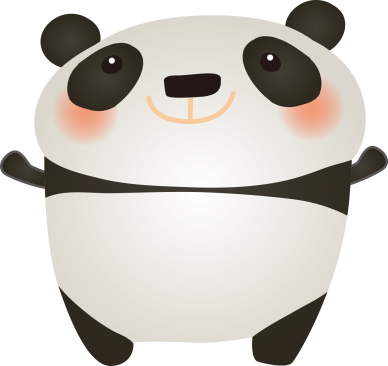 ☓　　　　　　　　　　───

　　　　　　　　　　　　　　　　　　│
　　　　　　　　　　　　　　　　　　└“两岁”は“大”の前に置けない
練習問題

クラスメートに尋ねてみよう
Ｑ		あなたには兄弟姉妹はいますか？
		你 有　兄弟　姐妹  吗？
	  Nǐ  yǒu xiōngdì jiěmèi  ma?
Ａ		います。兄が一人と妹が一人います。
		有。 我 有 一 个 哥哥 和 一 个 妹妹。
     Yǒu.   Wǒ yǒu yí  ge  gēge  hé  yí ge  mèimei.

		いません。私は一人っ子です。
    没有。 我 是 个 独生子。 
     Méiyǒu.  Wǒ shì ge dúshēngzǐ.
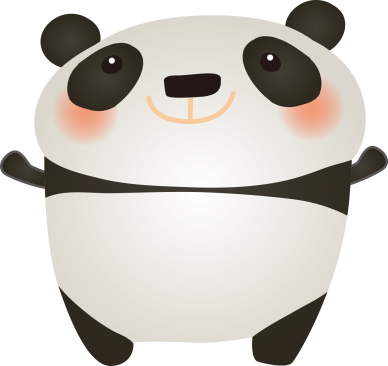 練習問題

クラスメートに尋ねてみよう

Ｑ		あなたのお兄さんは〈あなたより〉［いくつ］年上ですか？
		你 哥哥〈比 你〉大［几 岁］？
     Nǐ  gēge    bǐ nǐ   dà   jǐ suì?

Ａ		私の兄は〈私より〉［三つ］年上です。
		我 哥哥〈比 我〉大［三 岁］。
     Wǒ  gēge    bǐ wǒ   dà   sān suì?
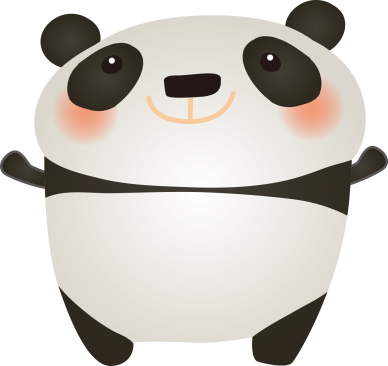 練習問題

クラスメートに尋ねてみよう

Ｑ		あなたの妹さんは〈あなたより〉［いくつ］年下ですか？
		你 妹妹〈比 你〉小［几 岁］？
     Nǐ mèimei   bǐ nǐ  xiǎo  jǐ  suì?

Ａ		私の妹は〈私より〉［二つ］年下です。
		我 妹妹〈比 我〉小［两  岁］。
     Wǒ mèimei   bǐ wǒ  xiǎo liǎng suì?
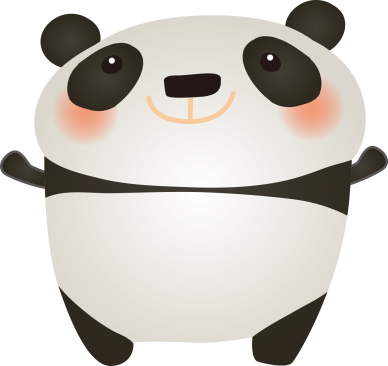